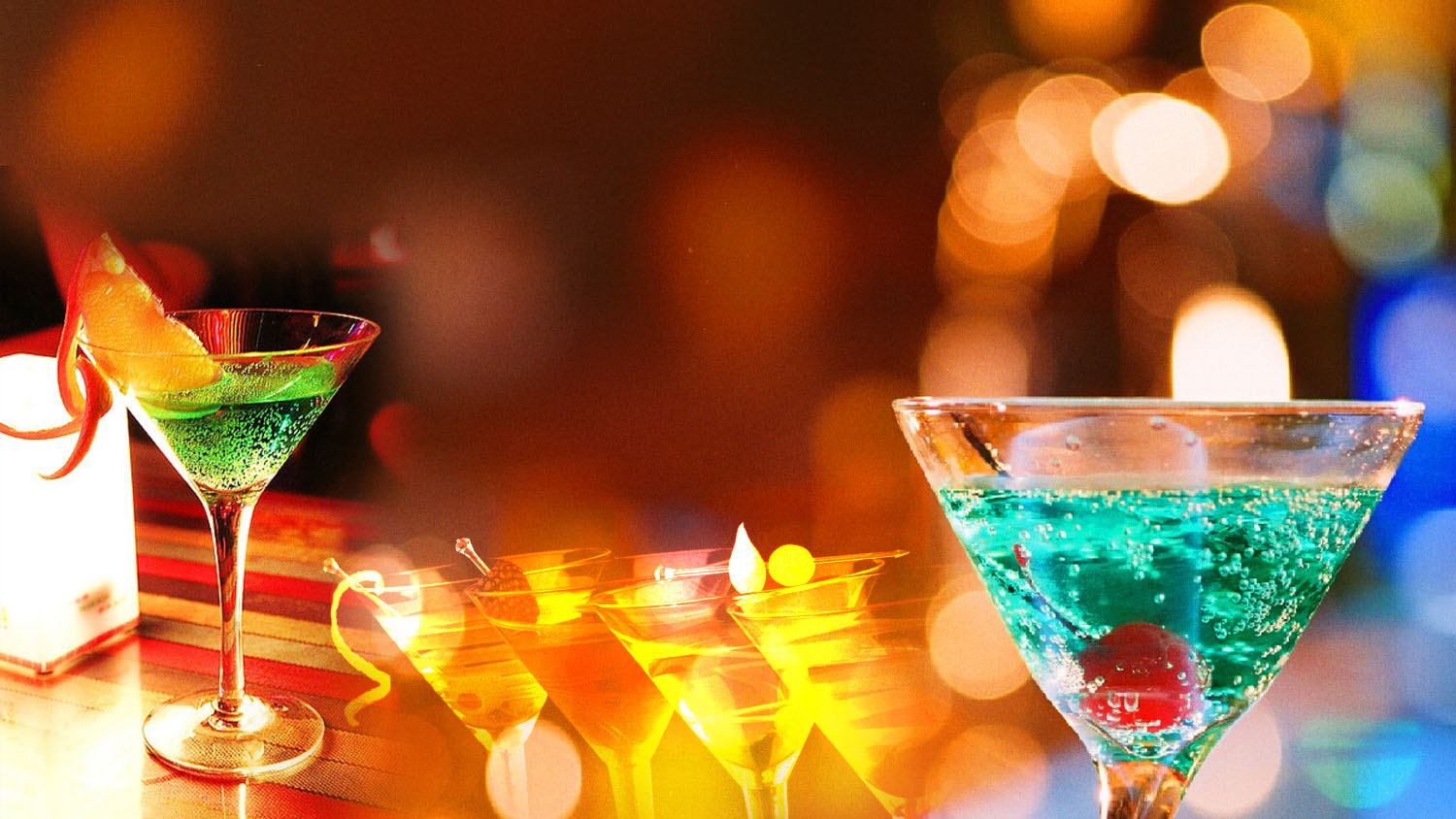 20XXPOWERPOINT
鸡尾酒品酒PPT模板
汇报：xiazaii     导师：XXXX
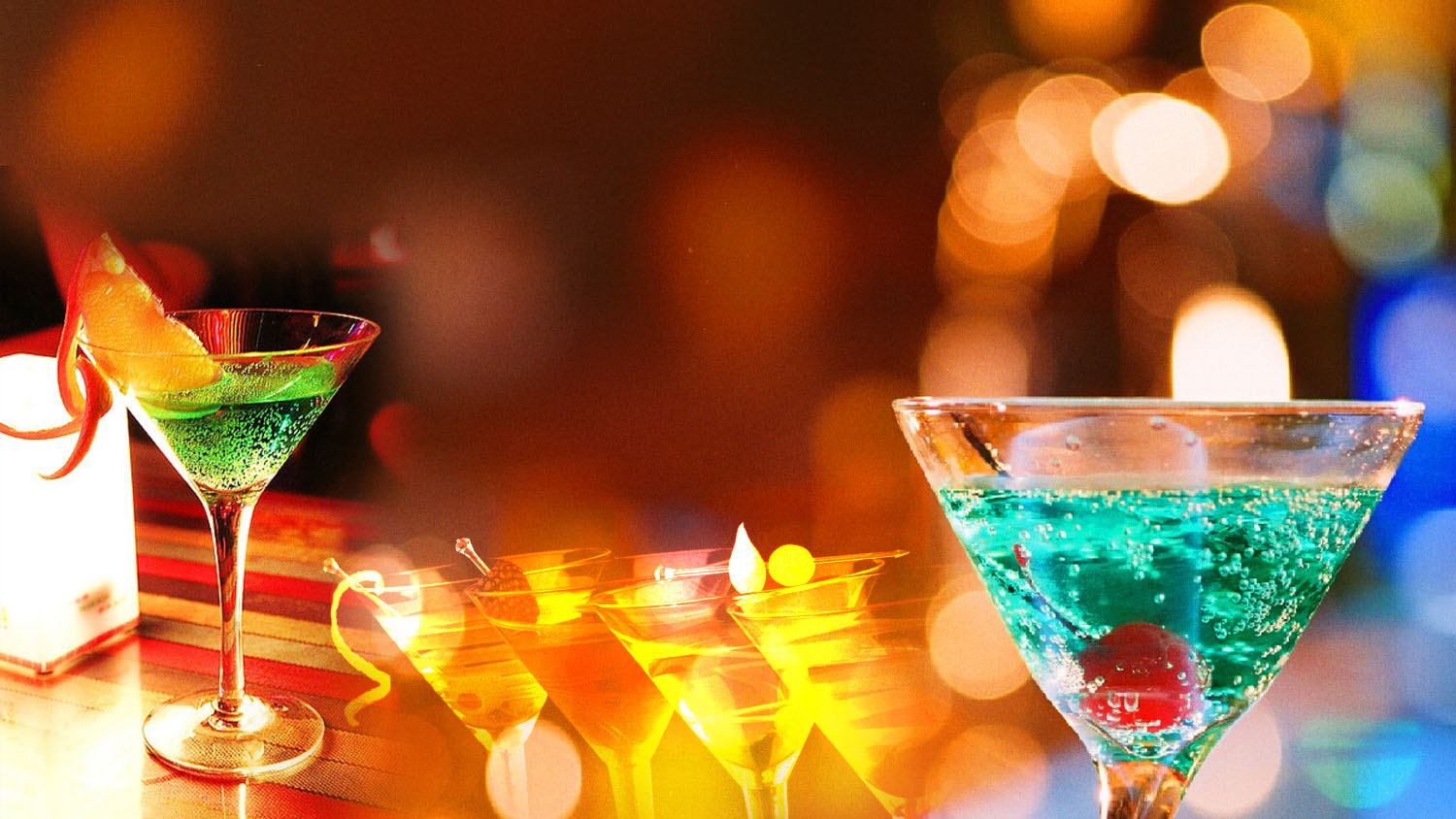 目 录
CONTENTS
01 单击此处添加文字标题
02 单击此处添加文字标题
03 单击此处添加文字标题
04 单击此处添加文字标题
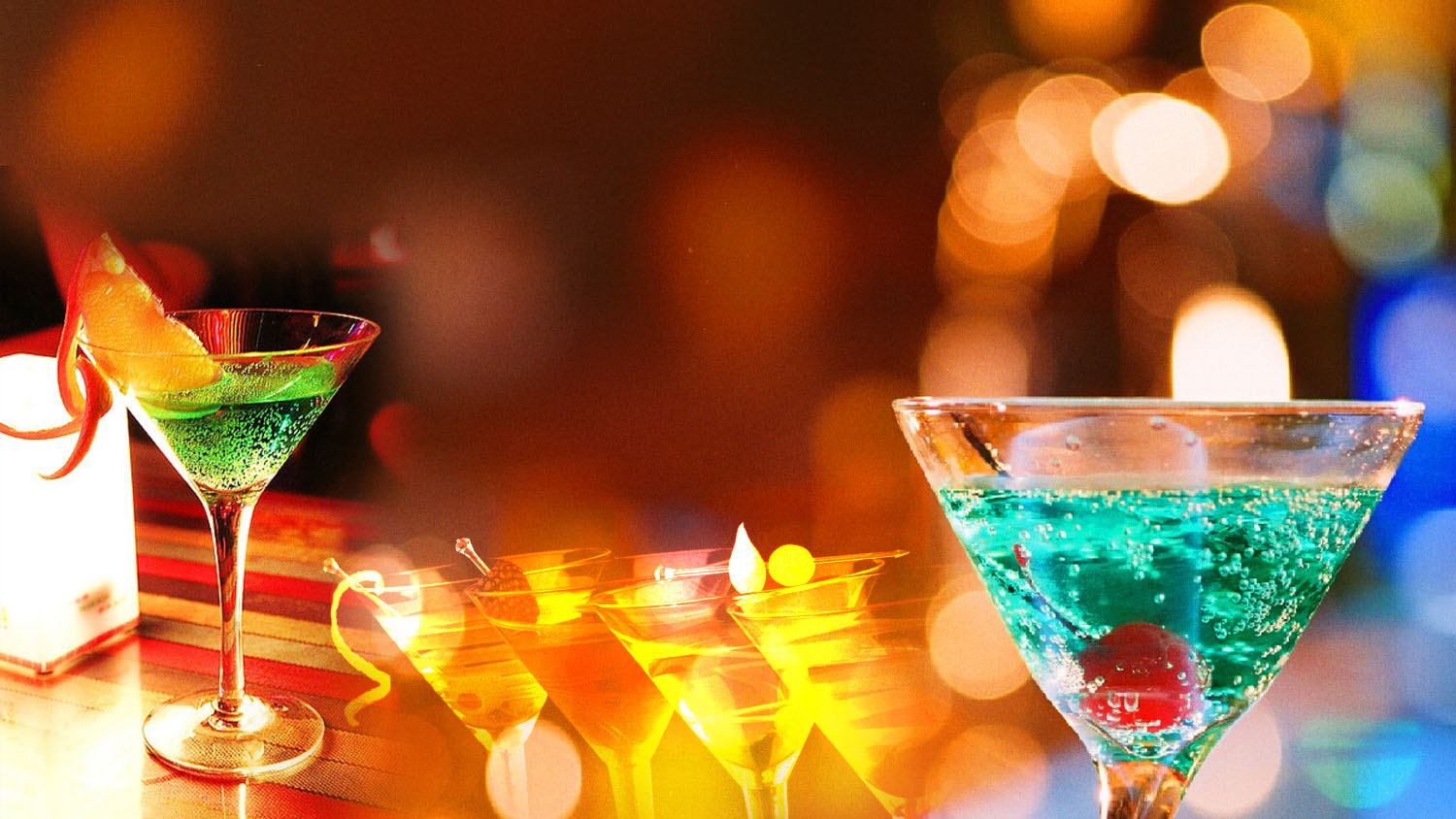 1
第
章
单击此处添加文字标题
0
标题三
标题一
您的内容打在这里，或者通过复制您的文本
您的内容打在这里，或者通过复制您的文本
项目
标题二
标题四
您的内容打在这里，或者通过复制您的文本
您的内容打在这里，或者通过复制您的文本
点击输入标题
1000
您的内容打在这里，或者通过复制您的文本。您的内容打在这里，或者通过复制您的文本。您的内容打在这里，或者通过复制您的文本。
800
600
400
全年总额：
200
20,000,000
0
文本
文本
文本
文本
文本
文本
40%
您的内容打在这里，或者通过复制您的文本。您的内容打在这里，
代理商推广
25%
您的内容打在这里，或者通过复制您的文本。您的内容打在这里，
25%
您的内容打在这里，或者通过复制您的文本。您的内容打在这里，
10%
您的内容打在这里，或者通过复制您的文本。您的内容打在这里，
朋友圈推广
您的内容打在这里，或者通过复制您的文本
朋友圈
各种分享平台
平台分享
您的内容打在这里，或者通过复制您的文本
微博营销
微博营销
您的内容打在这里，或者通过复制您的文本
微信营销
微信营销
您的内容打在这里，或者通过复制您的文本
添加标题
添加标题
添加标题
添加标题
添加标题
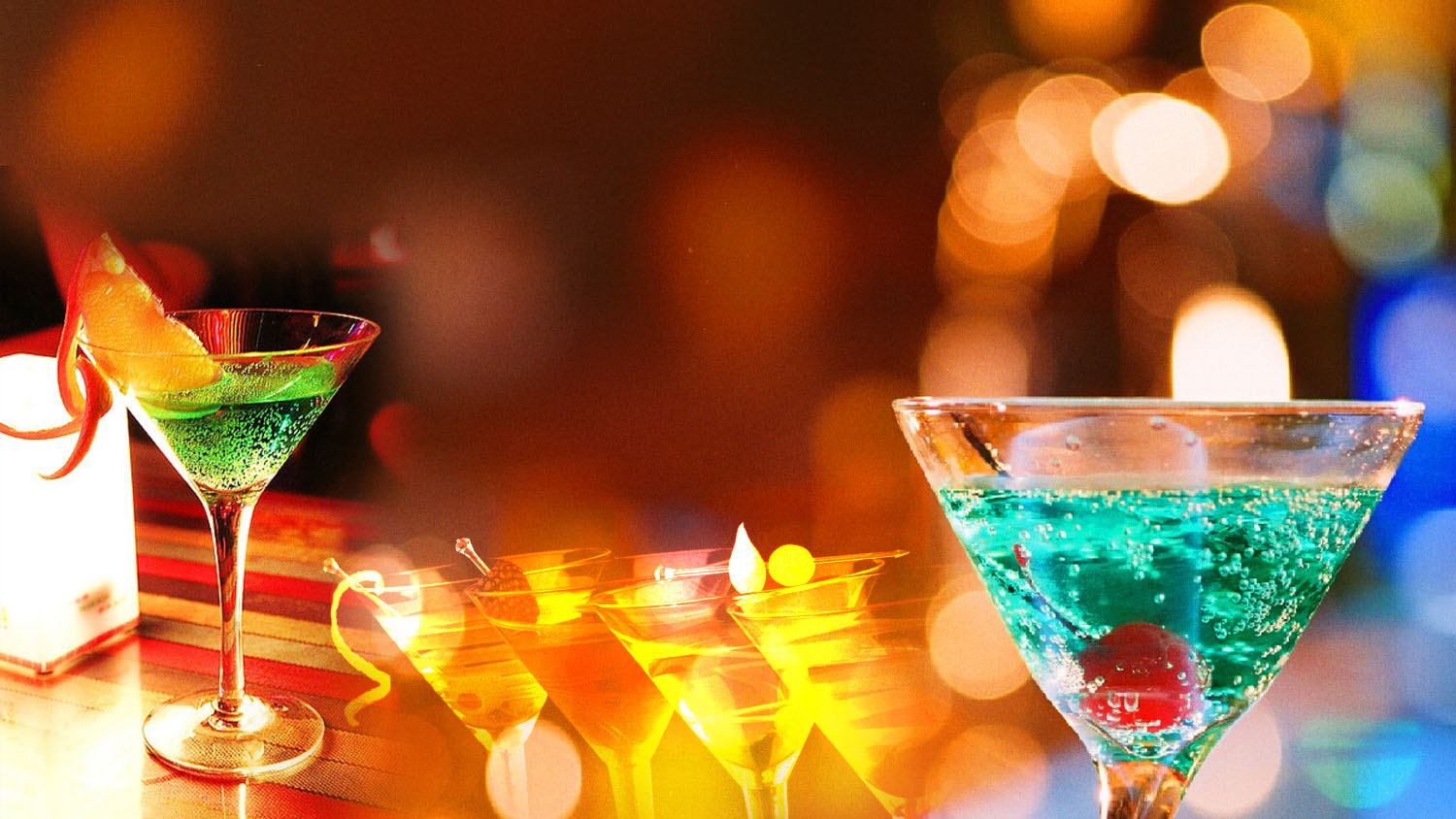 2
第
章
单击此处添加文字标题
市场认知度小
您的内容打在这里，或者通过复制您的文本
市场占有率低
您的内容打在这里，或者通过复制您的文本
整体规模小
您的内容打在这里，或者通过复制您的文本
处于起步阶段
您的内容打在这里，或者通过复制您的文本
管理成本
您的内容打在这里，或者通过复制您的文本
TEXT HERE
营销成本
TEXT HERE
您的内容打在这里，或者通过复制您的文本
TEXT HERE
办公成本
TEXT HERE
您的内容打在这里，或者通过复制您的文本
其它成本
您的内容打在这里，或者通过复制您的文本
您的内容打在这里，或者通过复制您的文本。您的内容打在这里，或者通过复制您的文本。
您的内容打在这里，或者通过复制您的文本。
您的内容打在这里，或者通过复制您的文本。
您的内容打在这里，或者通过复制您的文本。
所需资金
3500万
您的内容打在这里，或者通过复制您的文本。您的内容打在这里，或者通过复制您的文本。
您的内容打在这里，或者通过复制您的文本。
您的内容打在这里，或者通过复制您的文本。
您的内容打在这里，或者通过复制您的文本。
已有资金
4300万
标题
您的内容打在这里，或者通过复制您的文本
标题
您的内容打在这里，或者通过复制您的文本
01.
04.
标题
标题
标题
您的内容打在这里，或者通过复制您的文本
标题
您的内容打在这里，或者通过复制您的文本
02.
标题
05.
标题
标题
您的内容打在这里，或者通过复制您的文本
标题
标题
您的内容打在这里，或者通过复制您的文本
03.
06.
您的内容打在这里，或者通过复制您的文本。您的内容打在这里，或者通过复制您的文本。
推广计划
01
您的内容打在这里，或者通过复制您的文本。您的内容打在这里，或者通过复制您的文本。
03
02
您的内容打在这里，或者通过复制您的文本。您的内容打在这里，或者通过复制您的文本。
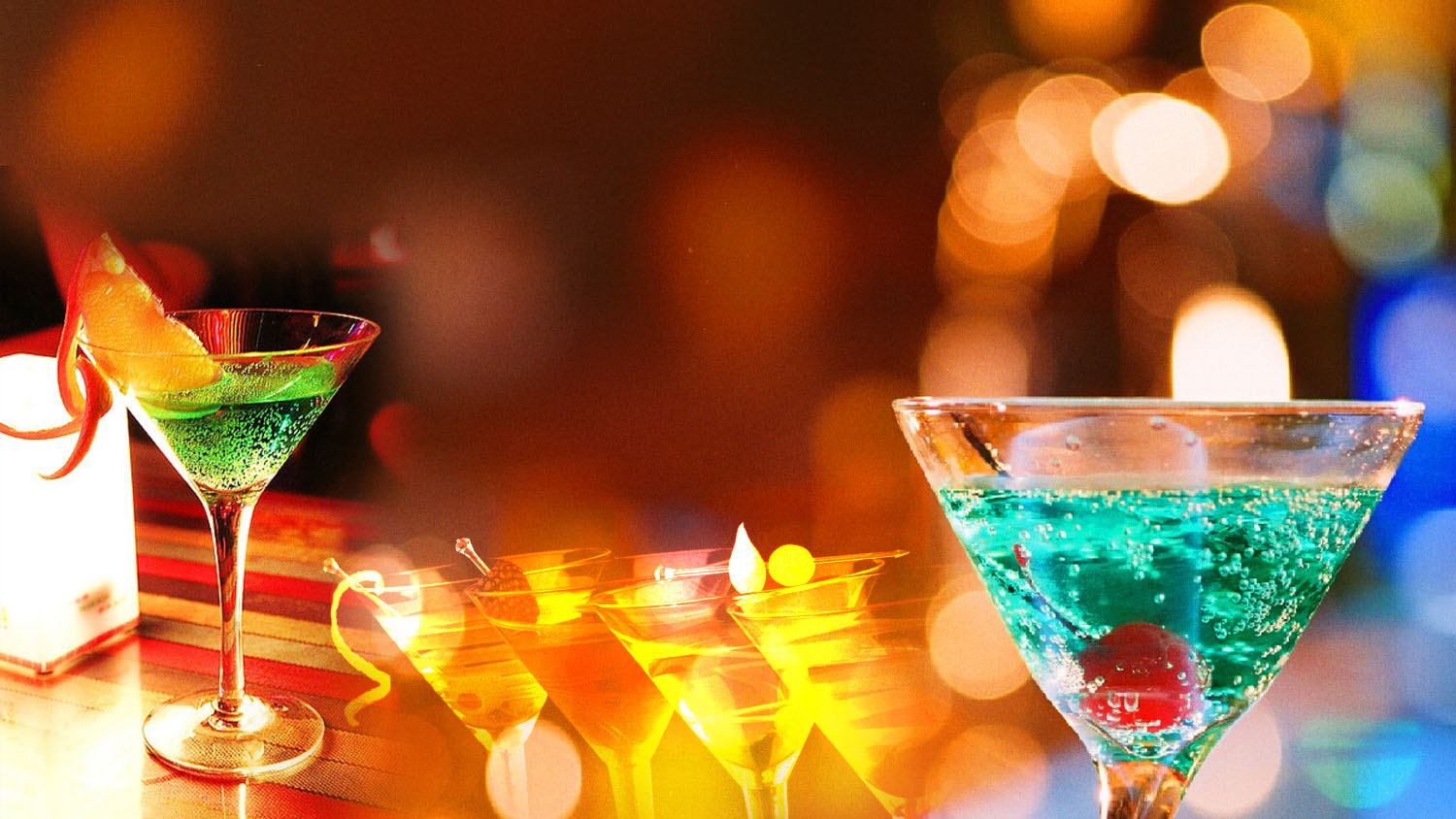 3
第
章
单击此处添加文字标题
单击添加文字描述
单击添加文字描述
线下门店
线上电商
手机微店
单击添加文字描述
单击添加文字描述
人才
宗旨
企业使命
价值
您的内容打在这里，或者通过复制您的文本
企业宗旨
您的内容打在这里，或者通过复制您的文本
使命
核心价值
您的内容打在这里，或者通过复制您的文本
经营理念
您的内容打在这里，或者通过复制您的文本
添加标题
添加标题
添加标题
添加标题
01
03
04
02
单击添加文字描述
单击添加文字描述
单击添加文字描述
单击添加文字描述
单击添加文字描述
单击添加文字描述
单击添加文字描述
单击添加文字描述
单击添加文字描述
单击添加文字描述
单击添加文字描述
单击添加文字描述
01
06
您的内容打在这里，或者通过复制您的文本
您的内容打在这里，或者通过复制您的文本
01
06
02
05
您的内容打在这里，或者通过复制您的文本
您的内容打在这里，或者通过复制您的文本
02
核心产品
03
04
您的内容打在这里，或者通过复制您的文本
您的内容打在这里，或者通过复制您的文本
05
03
04
0
现实需求
标题一
标题五
您的内容打在这里，或者通过复制您的文本
您的内容打在这里，或者通过复制您的文本
标题四
标题二
标题三
您的内容打在这里，或者通过复制您的文本
您的内容打在这里，或者通过复制您的文本
您的内容打在这里，或者通过复制您的文本
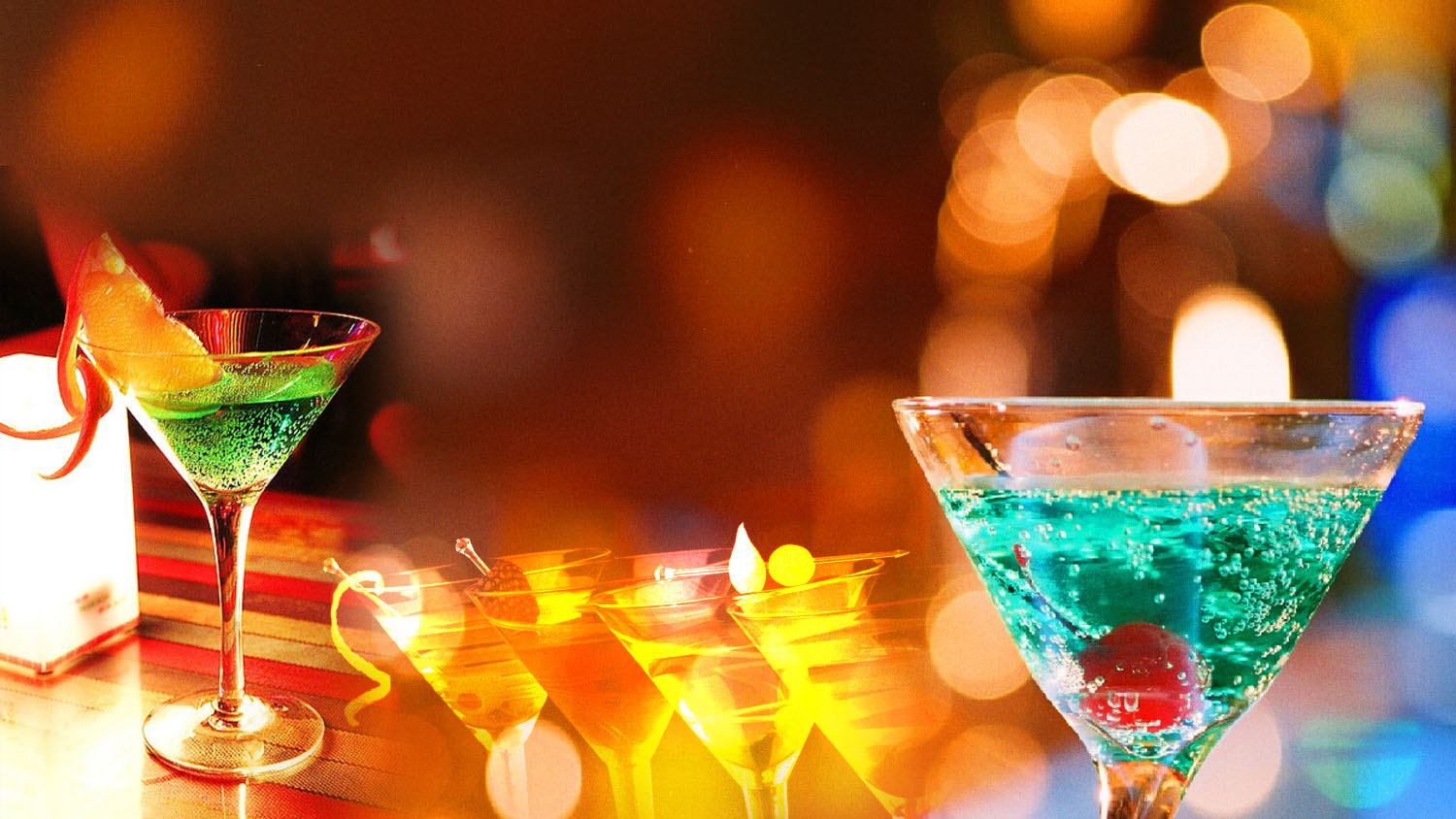 4
第
章
单击此处添加文字标题
0
标题
标题
标题
添加标题
经济效益
有利于民生
您的内容打在这里，或者通过复制您的文本
您的内容打在这里，或者通过复制您的文本
有经济效益
有利于政府形象
政府形象
便利民生
您的内容打在这里，或者通过复制您的文本
您的内容打在这里，或者通过复制您的文本
添加标题
本地市场
高端市场
01
04
Lorem Ipsum make simply dummy tax.
Lorem Ipsum make simply dummy tax.
扩展计划
周边市场
添加标题
02
05
Lorem Ipsum make simply dummy tax.
Lorem Ipsum make simply dummy tax.
细分市场
添加标题
03
06
Lorem Ipsum make simply dummy tax.
Lorem Ipsum make simply dummy tax.
计划三   15%
计划二   30%
您的内容打在这里，或者通过复制您的文本
您的内容打在这里，或者通过复制您的文本
计划四   35%
计划一  20%
融资计划
您的内容打在这里，或者通过复制您的文本
您的内容打在这里，或者通过复制您的文本
用途一
您的内容打在这里，或者通过复制您的文本
用途二
您的内容打在这里，或者通过复制您的文本
用途三
您的内容打在这里，或者通过复制您的文本
01
用途四
02
您的内容打在这里，或者通过复制您的文本
03
04
用途五
05
您的内容打在这里，或者通过复制您的文本
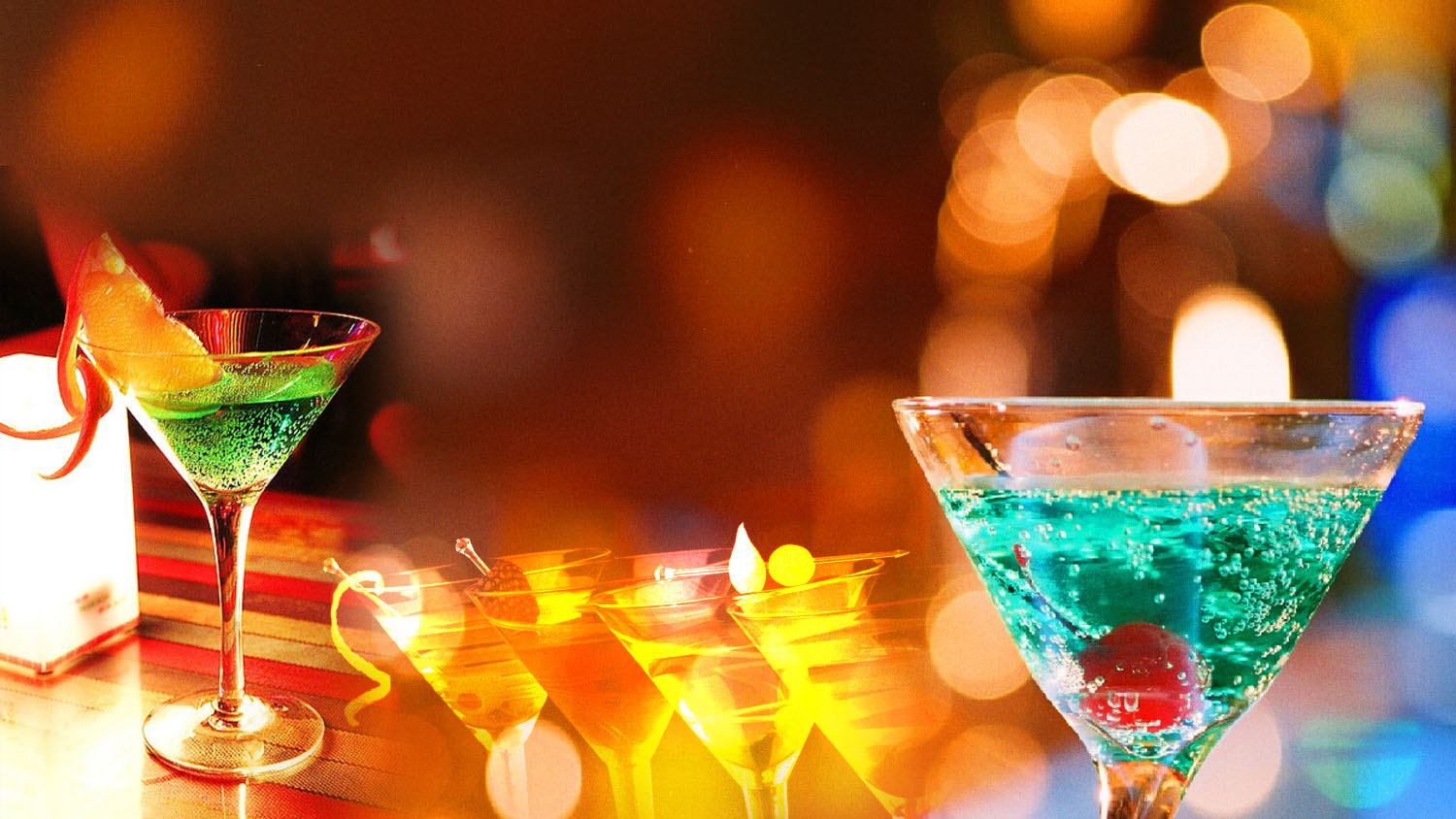 20XXPOWERPOINT
感谢观看 THANK YOU
汇报：xiazaii    导师：XXXX